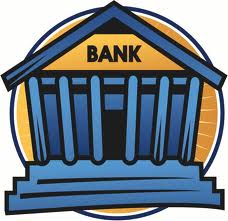 Credit Ranking System
1
3
4
5
2
Introduction
Development process
Demo
Q&A
Plan
Contents
Banking Credit System
2
Result
GROUP INTRODUCTION

Project name: Credit Ranking System
Supervisor: Mr. Quang LT
Students:
- Đào Mai Ly
- Trần Thị Hương Giang
- Phạm Thị Phương Thảo
- Phan Lê Quang Chính
- Nguyễn Thanh Long
Introduction
Group
Presentation view-point
Project management
Quality Assurance
Plan
Business context
Development process
SRS
Design
Implement
Testing
Demo
Q&A
Banking Credit System
3
Result
PRESENTATION VIEW-POINT

Follow process groups: Requirements => Integration Testing
Each process contains 2 two parts: group working method and result
Quality assurance follows all the processes
Introduction
Group
Presentation view-point
Project management
Quality Assurance
Plan
Business context
Development process
SRS
Design
Implement
Testing
Demo
Q&A
Banking Credit System
Banking Credit System
4
Result
BUSINESS CONTEXT
Introduction
Group
Presentation view-point
BASIC CONCEPTS

What is Bank Credit Ranking?
Purpose of the business?
Who will be ranked or evaluated by the business process?
Which criteria are used to rank a customer?
Project management
Quality Assurance
Plan
Business context
Development process
SRS
Design
Implement
Testing
Demo
Q&A
Banking Credit System
Banking Credit System
5
Result
BUSINESS CONTEXT
CREDIT RANKING PROCESS FOR BUSINESS CUSTOMERS
Credit dept
manager
Risk managing
staff
Risk dept
manager
Branch
Director
Credit staff
Receive request ranking
Request for updating
Project management
Quality Assurance
Collect customer information
Identify customer’s industry operation
Marking for Financial Indexes
Marking for Non-Financial Indexes
Calculate total score
Summary Evaluation
Validation
Evaluation
Verified
Accepted
Committing Result
Banking Credit System
Banking Credit System
6
Result
BUSINESS CONTEXT
CREDIT RANKING PROCESS FOR INDIVIDUAL CUSTOMERS
Credit dept
manager
Risk managing
staff
Risk dept
manager
Branch
Director
Credit staff
Receive request ranking
Request for updating
Project management
Quality Assurance
Collect customer information
Marking for Basic information
Marking for Other information
Calculate total score
Summary Evaluation
Validation
Evaluation
Verified
Accepted
Committing Result
Banking Credit System
Banking Credit System
7
Result
BUSINESS CONTEXT
THE TWO APPROACH OF RANKING CREDIT
OLD SOLUTION
NEW SOLUTION
Simple technique
Clustering technique
AAA
Project management
Quality Assurance
BBB
Customer
AAA
BBB
CC
CC
Banking Credit System
Banking Credit System
8
Result
Role
Introduction
Group
Presentation view-point
Project management
Quality Assurance
Plan
Business context
Development process
SRS
Design
Implement
Testing
Demo
Q&A
Banking Credit System
9
Result
Project Plan
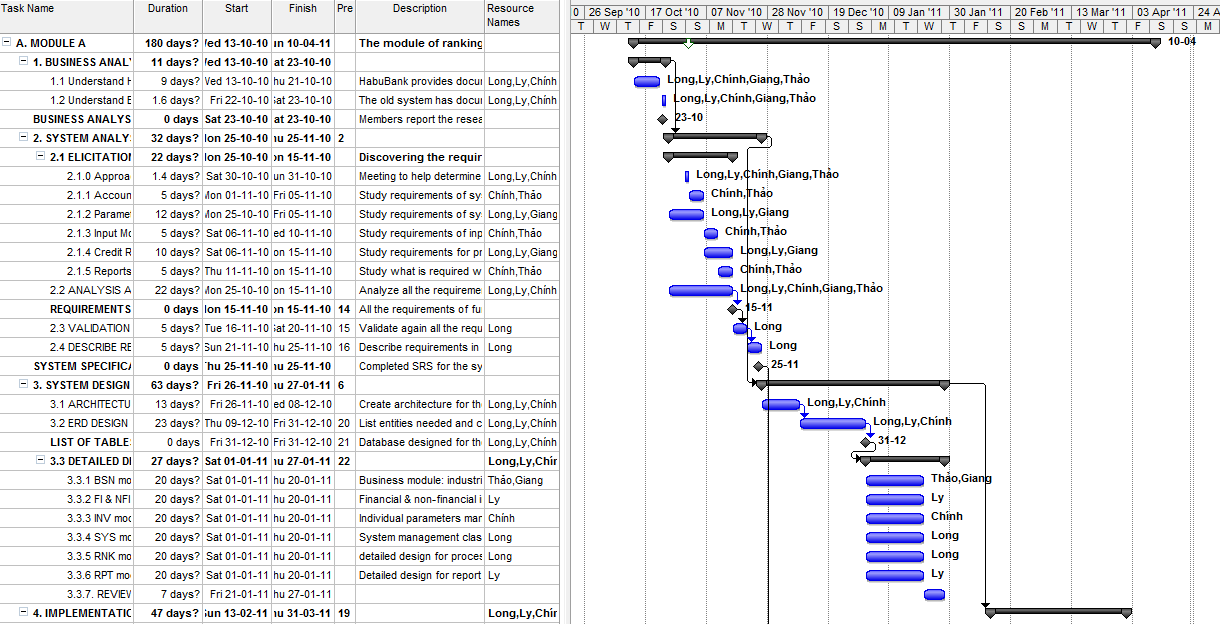 Project management
Quality Assurance
Banking Credit System
10
Result
Time table
Project management
Introduction
Quality Assurance
Group
Presentation view-point
Review
Project management
Feasibility study
Quality Assurance
Require
ment
Create TC
Plan
Business context
Integration test
Deploy
DB & AD
DD
Implement
Development process
Dec
Jan
Feb
Mar
Apr
Oct
Nov
SRS
Design
Implement
Testing
Demo
Q&A
Banking Credit System
11
Result
Contact method
Introduction
Group
Presentation view-point
Weekly 
meetings
Issue and 
bug list
Project management
Quality Assurance
Plan
Business context
Development process
E-mail, Phone, 
Skype
SVN server
SRS
Design
Implement
Testing
Demo
Q&A
Banking Credit System
12
Result
Working process – Issue management
Introduction
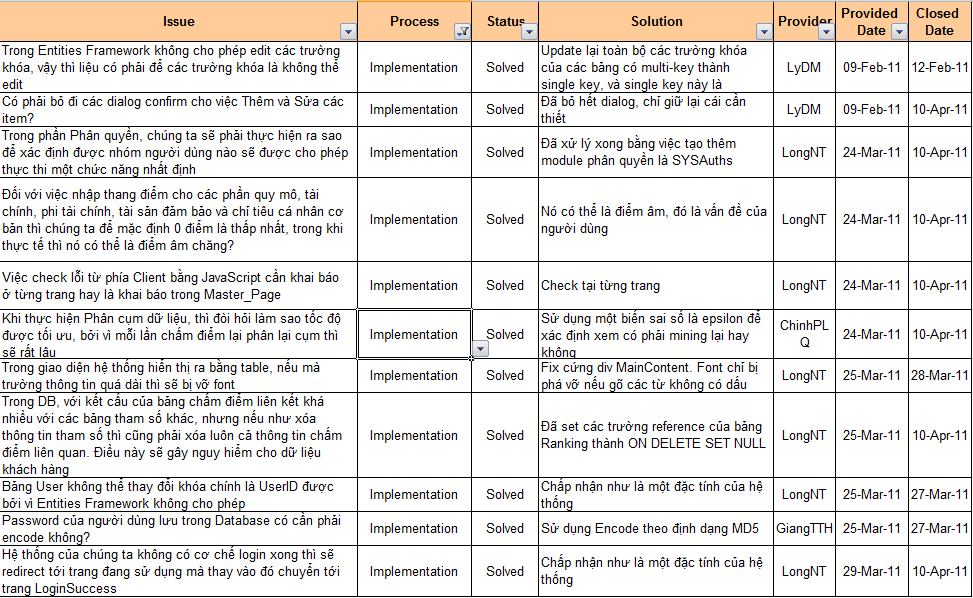 Group
Presentation view-point
Project management
Quality Assurance
Plan
Business context
Development process
SRS
Design
Implement
Testing
Demo
Q&A
Banking Credit System
13
Result
Working process – Task management
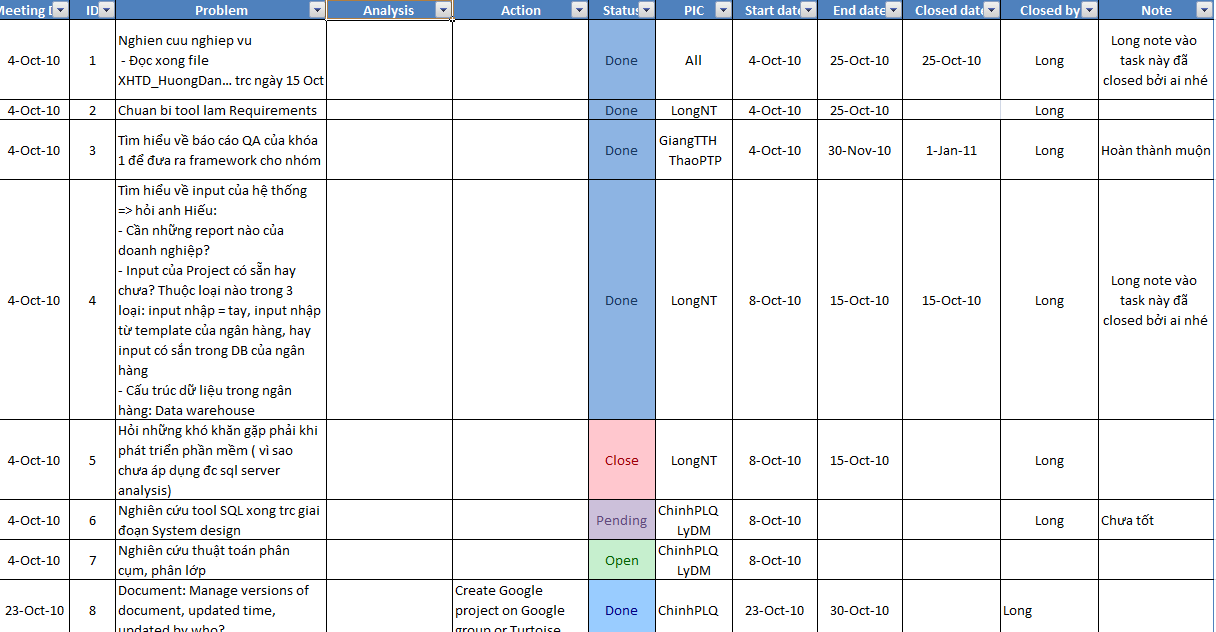 Project management
Quality Assurance
Banking Credit System
14
Result
Working process
Introduction
Group
Presentation view-point
Project management
Quality Assurance
Plan
Business context
Development process
SRS
Design
Implement
Testing
Demo
Q&A
Banking Credit System
15
Result
Cross-Review method
Introduction
- SRS and DD review: cross-review between 2 teams
Group
Presentation view-point
- Code review: Person who design the module will review code for this module. This process will form a review circle
Project management
Quality Assurance
Plan
Business context
Development process
SRS
Design
Implement
Testing
Demo
Q&A
Banking Credit System
16
Result
Working process – Bug management
Introduction
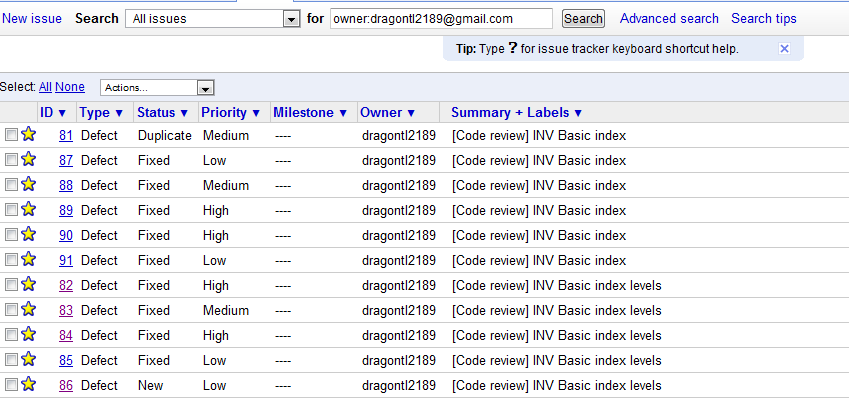 Group
Presentation view-point
Project management
Quality Assurance
Plan
Business context
Development process
SRS
Design
Implement
Testing
Demo
Q&A
Banking Credit System
17
Result
BSN | FI NFI | INV | SYS |RNK |RPT
Introduction
Group
Presentation view-point
Project management
Quality Assurance
Elicitation
Analysis &
Negotiation
Plan
Business context
Development process
Documenting
Validation
SRS
Design
Implement
Testing
Demo
Q&A
Banking Credit System
18
Result
SRS Template
Introduction
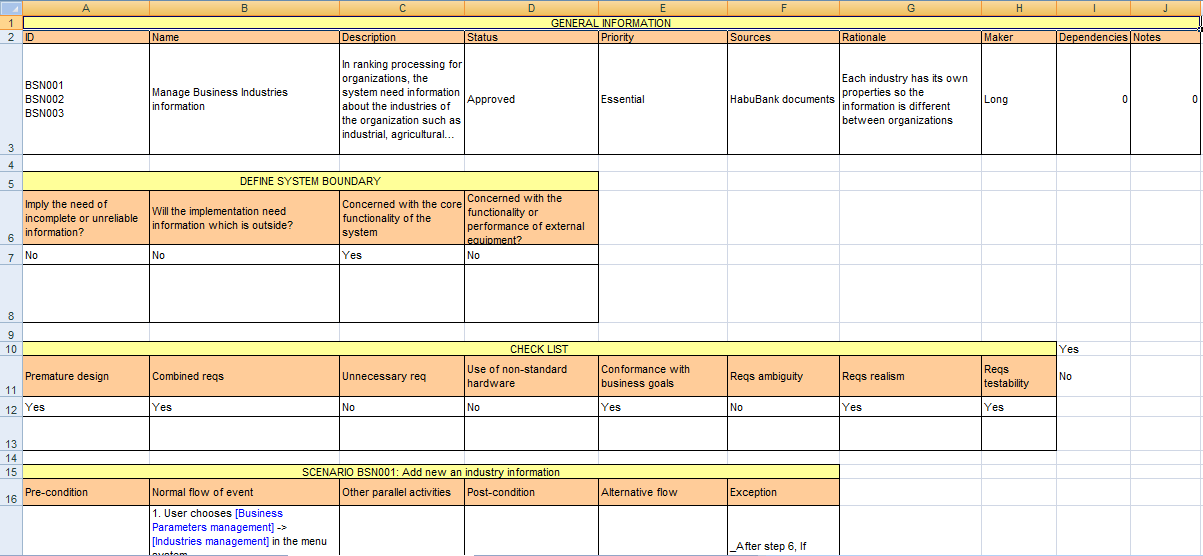 Group
Presentation view-point
Project management
Quality Assurance
Plan
Business context
Development process
SRS
Design
Implement
Testing
Demo
Q&A
Banking Credit System
19
Result
Review action:
Review within sub-team.
Cross-review of two sub-team
Customers clarification.
Introduction
Group
Presentation view-point
Project management
Quality Assurance
Plan
Business context
Development process
SRS
Design
Implement
Testing
Demo
Q&A
Banking Credit System
20
Result
Result:
FUNCTIONAL REQUIREMENT
Use cases:
22 BSN use cases
33 INV use cases
14 NFI use cases
9 FI use cases
24 SYS use cases
17 RNK Use cases
2 RPT use cases
Introduction
Group
Presentation view-point
Project management
Quality Assurance
Plan
Business context
Development process
SRS
Design
Implement
Testing
Demo
Q&A
Banking Credit System
21
Result
NON FUNCTIONAL
Reliability
Security
Portability
Performance
Introduction
Group
Presentation view-point
Project management
Quality Assurance
Plan
Business context
Development process
SRS
Design
Implement
Testing
Demo
Q&A
Banking Credit System
22
Result
DOMAIN REQUIREMENT
Introduction
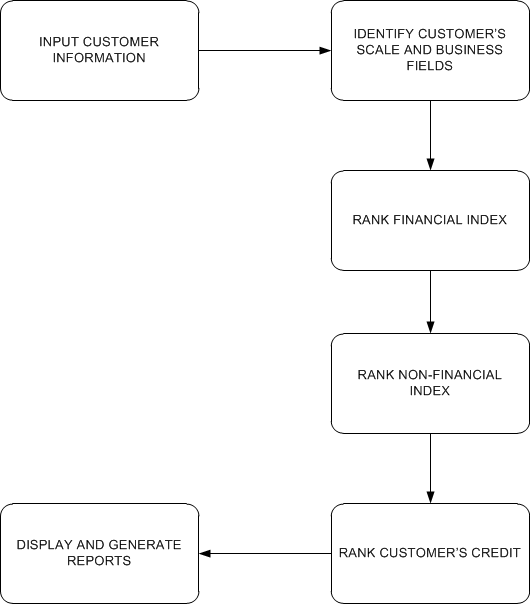 Group
Presentation view-point
Project management
Quality Assurance
Plan
Business context
Development process
SRS
Design
Implement
Testing
Demo
Q&A
Banking Credit System
23
Result
DOMAIN REQUIREMENT
Introduction
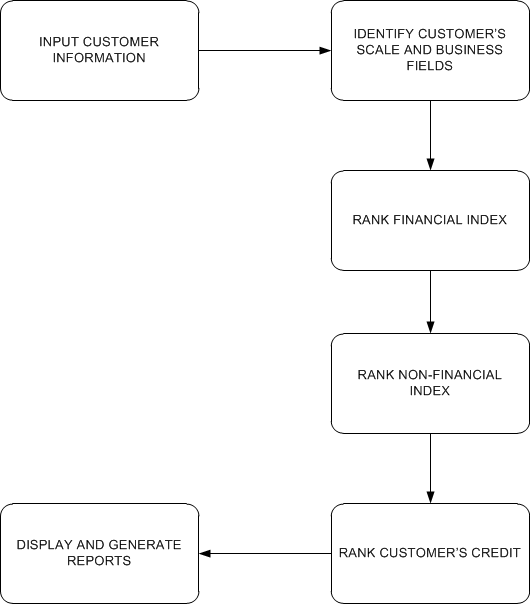 Identify customer Information
Group
Presentation view-point
Project management
Quality Assurance
Plan
Business context
Rank Basic Index
Development process
Rank Collateral
 Index
SRS
Design
Implement
Testing
Demo
Q&A
Banking Credit System
24
Result
DB design

Goal:
- Solve business requirement. 
Following 3 Normal Form
Inherit customer data
Approach:
Bottom up
Design and edit, review, mere in Visio then create DB 
Result:
Picture design in Visio
Introduction
Group
Presentation view-point
Project management
Quality Assurance
Plan
Business context
Development process
SRS
Design
Implement
Testing
Demo
Q&A
Banking Credit System
25
Result
DB design
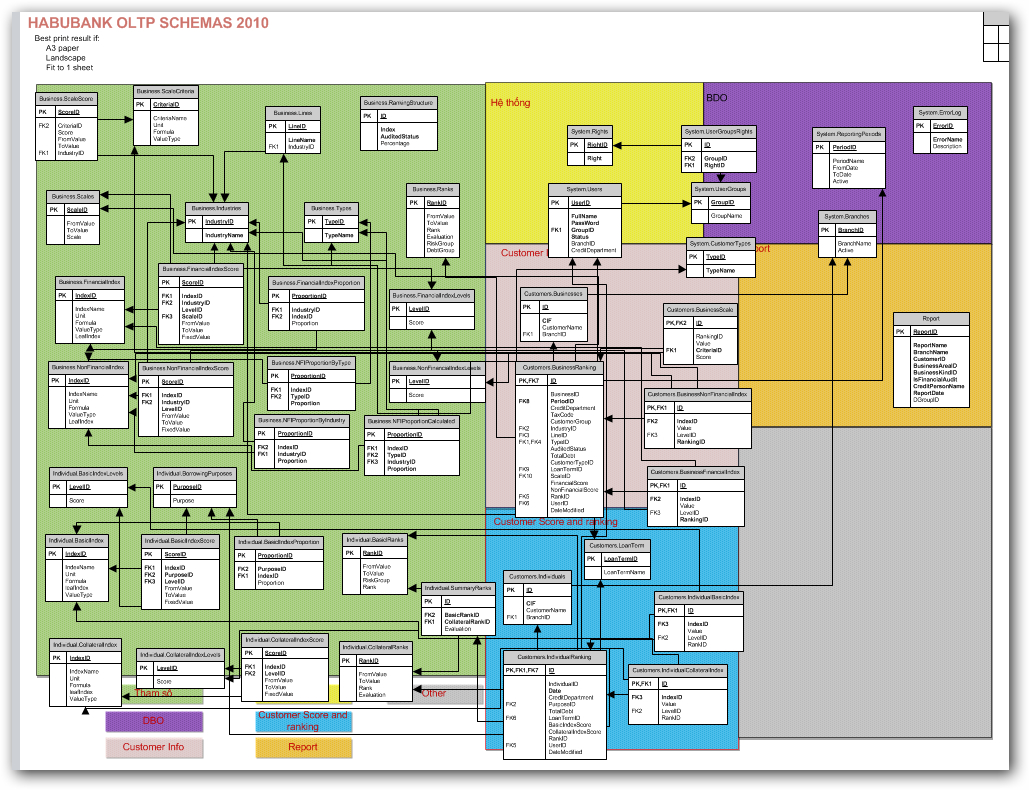 Introduction
Group
Presentation view-point
Project management
Quality Assurance
Plan
Business context
Development process
SRS
Design
Implement
Testing
Demo
Q&A
Banking Credit System
26
Result
High Level design

Base on non-Functional requirement:
Need a lot of user using common DB
We develop a three layer architecture
Introduction
Group
Presentation view-point
Project management
Quality Assurance
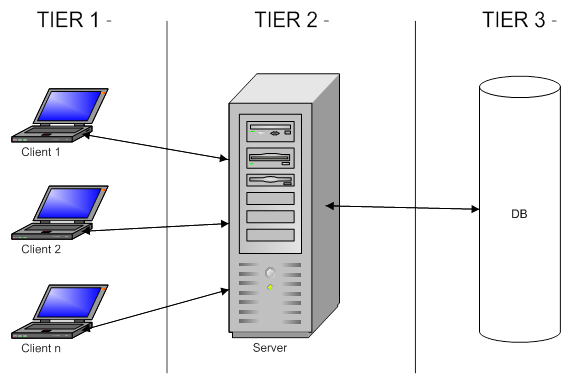 Plan
Business context
Development process
SRS
Design
Implement
Testing
Demo
Q&A
Banking Credit System
27
Result
Create a extranet web to implement our solution


Framework : Using MVC( Microsoft MVC .Net 2.0)
Advance : 
beside common advance, it save our time
Introduction
Group
Presentation view-point
Project management
Quality Assurance
Plan
Business context
Development process
SRS
Design
Implement
Testing
Demo
Q&A
Banking Credit System
28
Result
Detail Design
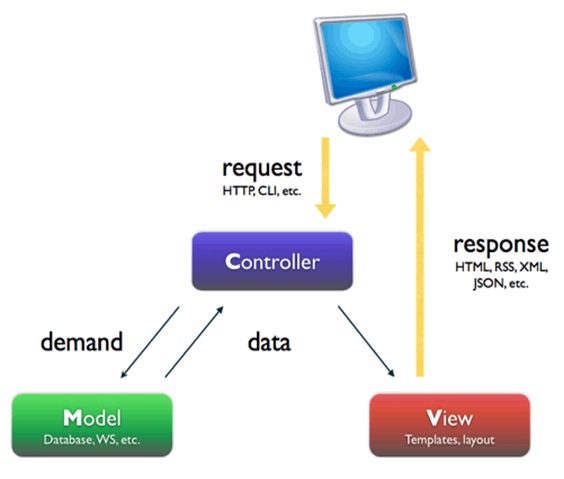 Introduction
Group
Presentation view-point
Project management
Quality Assurance
Plan
Business context
Development process
SRS
Design
Implement
Testing
Demo
Q&A
Banking Credit System
29
Result
Component in our program:
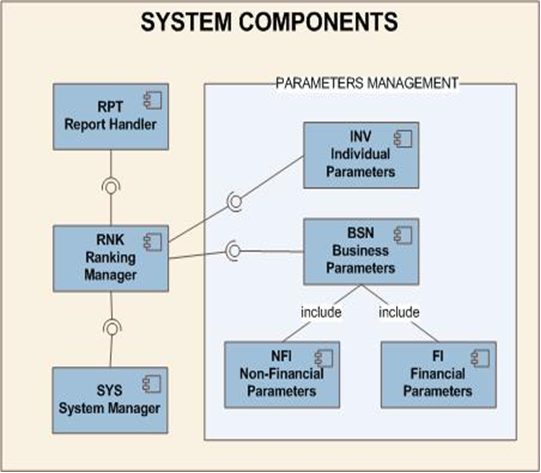 Introduction
Group
Presentation view-point
Project management
Quality Assurance
Plan
Business context
Development process
SRS
Design
Implement
Testing
Demo
Q&A
Banking Credit System
30
Result
Detail Design



Approach: bottom up: each person design a function, using our excel template and MS Visio.
Introduction
Group
Presentation view-point
Project management
Quality Assurance
Plan
Business context
Development process
SRS
Design
Implement
Testing
Demo
Q&A
Banking Credit System
31
Result
Implement
Definite:
k-means clustering is a method of cluster analysis which aims to partition n observations into k clusters in which each observation belongs to the cluster with the nearest mean.
Introduction
Group
Presentation view-point
Project management
Quality Assurance
Plan
Business context
Development process
SRS
Design
Implement
Testing
Demo
Q&A
Banking Credit System
32
Result
Kean algorithm
Definite:
k-means clustering is a method of cluster analysis which aims to partition n observations into k clusters in which each observation belongs to the cluster with the nearest mean.
Introduction
Group
Presentation view-point
Project management
Quality Assurance
Plan
Business context
Development process
SRS
Design
Implement
Testing
Demo
Q&A
Banking Credit System
33
Result
Algorithm flow char
Introduction
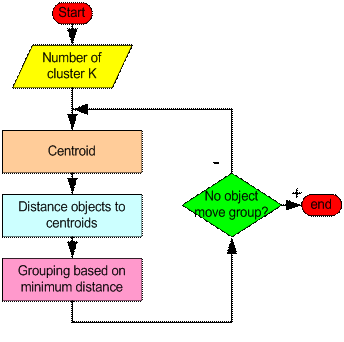 Group
Presentation view-point
Project management
Quality Assurance
Plan
Business context
Development process
SRS
Design
Implement
Testing
Demo
Q&A
Banking Credit System
34
Result
Implemented modules
Introduction
Group
Administration
Presentation view-point
Project management
Quality Assurance
Plan
Business context
Parameters
Ranking
Development process
Data Mining
SRS
Design
Report
Implement
Testing
Demo
Q&A
Banking Credit System
35
Result
Test strategy follows V-model
Introduction
Developing
Testing
Group
Presentation view-point
Plan for
Project management
Quality Assurance
Plan
Business context
Development process
SRS
Design
Implement
Testing
Demo
Q&A
Banking Credit System
36
Result
Testing process
Introduction
Group
Presentation view-point
Project management
Quality Assurance
Plan
Business context
Development process
SRS
Design
Implement
Testing
Demo
Q&A
Banking Credit System
37
Result
Testing process
Introduction
Group
Presentation view-point
Project management
Quality Assurance
Plan
Business context
Development process
SRS
Design
Implement
Testing
Demo
Q&A
Banking Credit System
38
Result
Testing activities
Introduction
Group
Presentation view-point
Project management
Quality Assurance
Plan
Business context
Development process
SRS
Design
Implement
Testing
Demo
Q&A
Banking Credit System
39
Result
Test case
Introduction
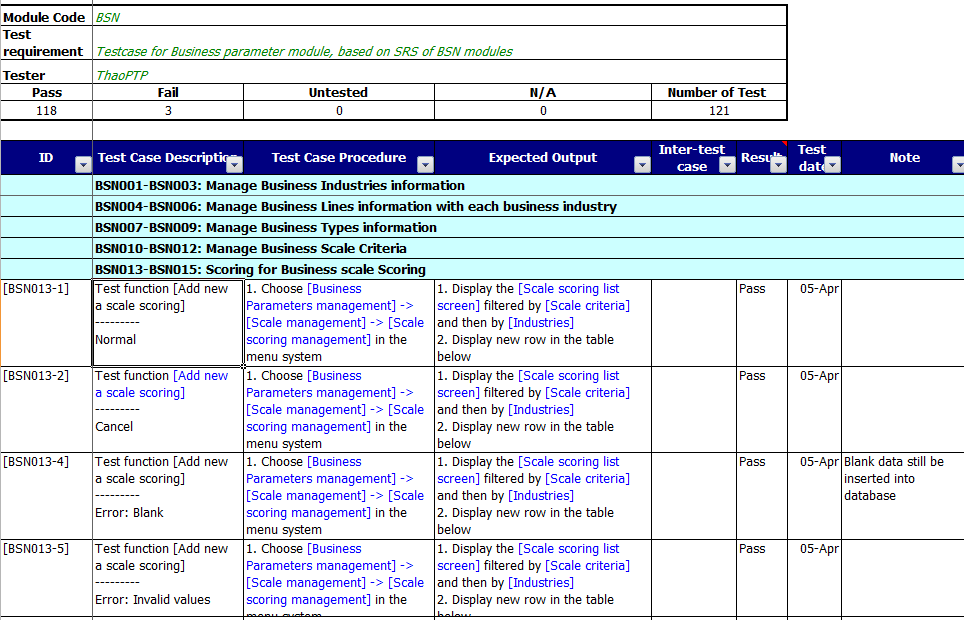 Group
Presentation view-point
Project management
Quality Assurance
Plan
Business context
Development process
SRS
Design
Implement
Testing
Demo
Test case
Q&A
Banking Credit System
40
Result
Test data
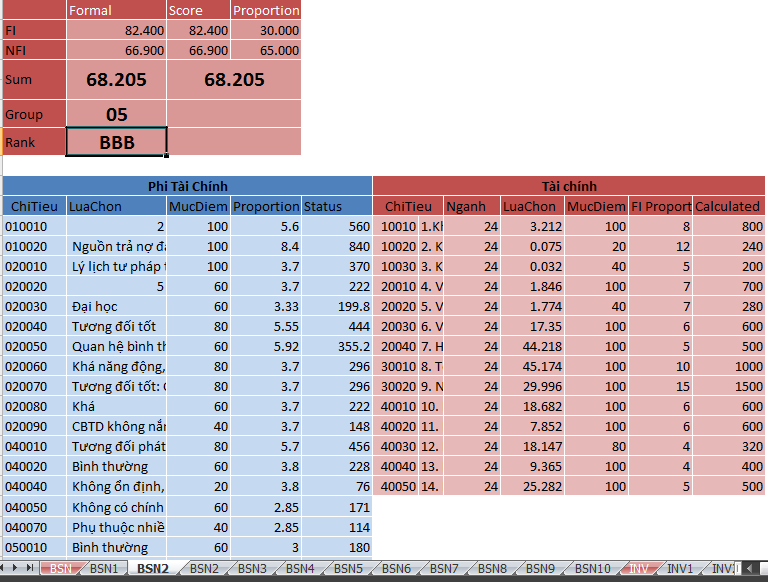 Introduction
Group
Presentation view-point
Project management
Quality Assurance
Plan
Business context
Development process
SRS
Design
Implement
Testing
Demo
Q&A
Banking Credit System
41
Result
Test report
Introduction
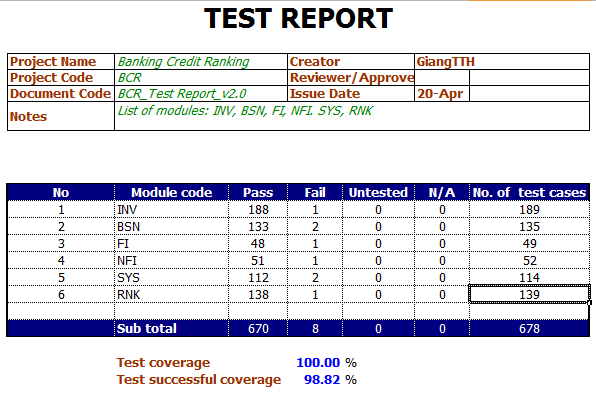 Group
Presentation view-point
Project management
Quality Assurance
Plan
Business context
Development process
SRS
Design
Implement
Testing
Demo
Q&A
Banking Credit System
42
DEMO
Q&A
Thanks for listening!